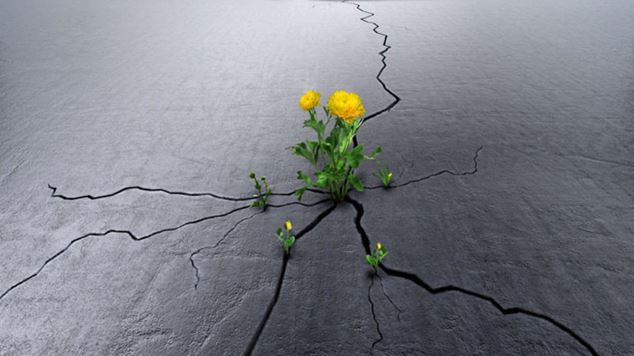 Nick Vujicic
The Life Thoughts
Автор:
Ольга Михайловна Степанова
учитель английского языка 
МБОУ «Цивильская СОШ №1 
имени Героя Советского Союза М.В. Силантьева»
города Цивильск Чувашской Республики

2016
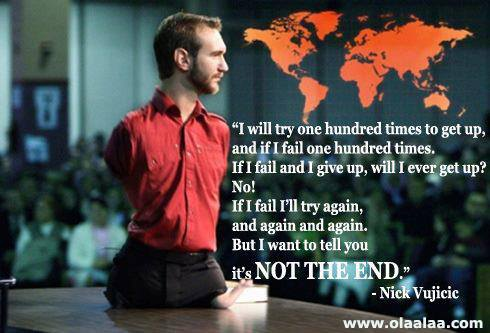 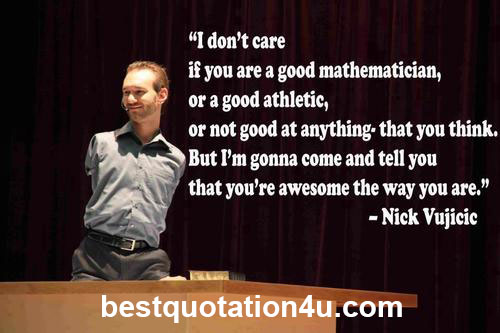 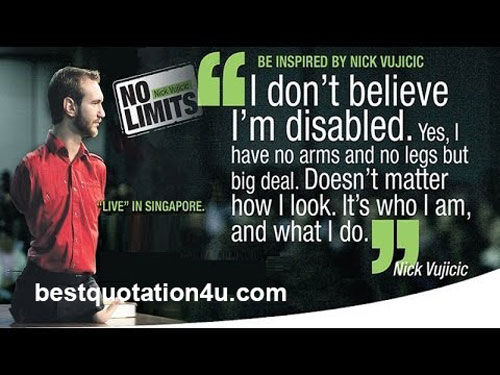 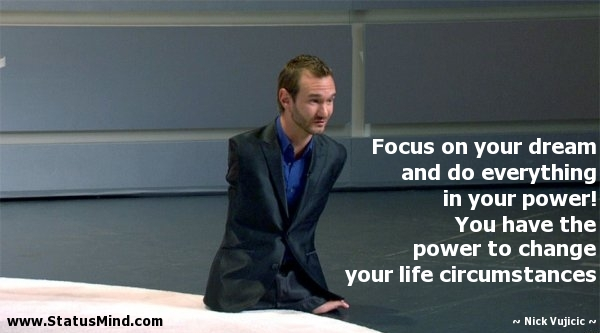 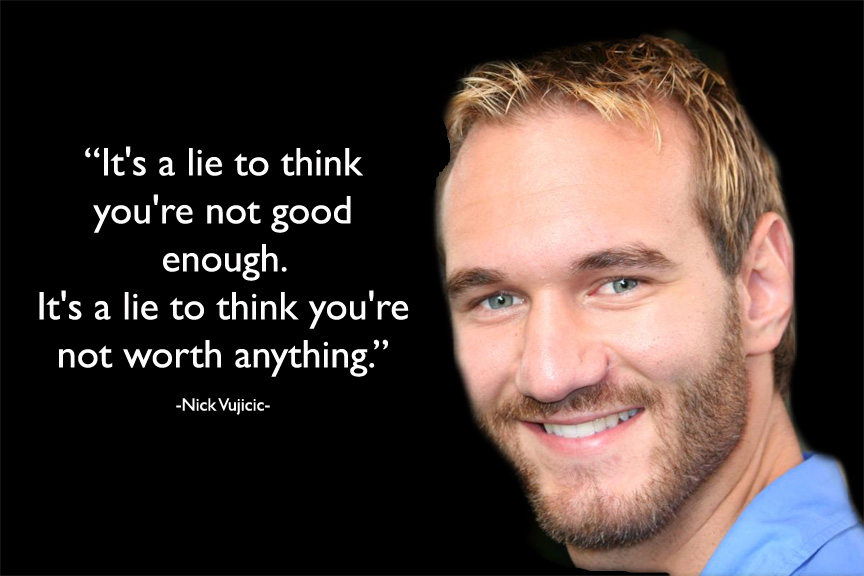 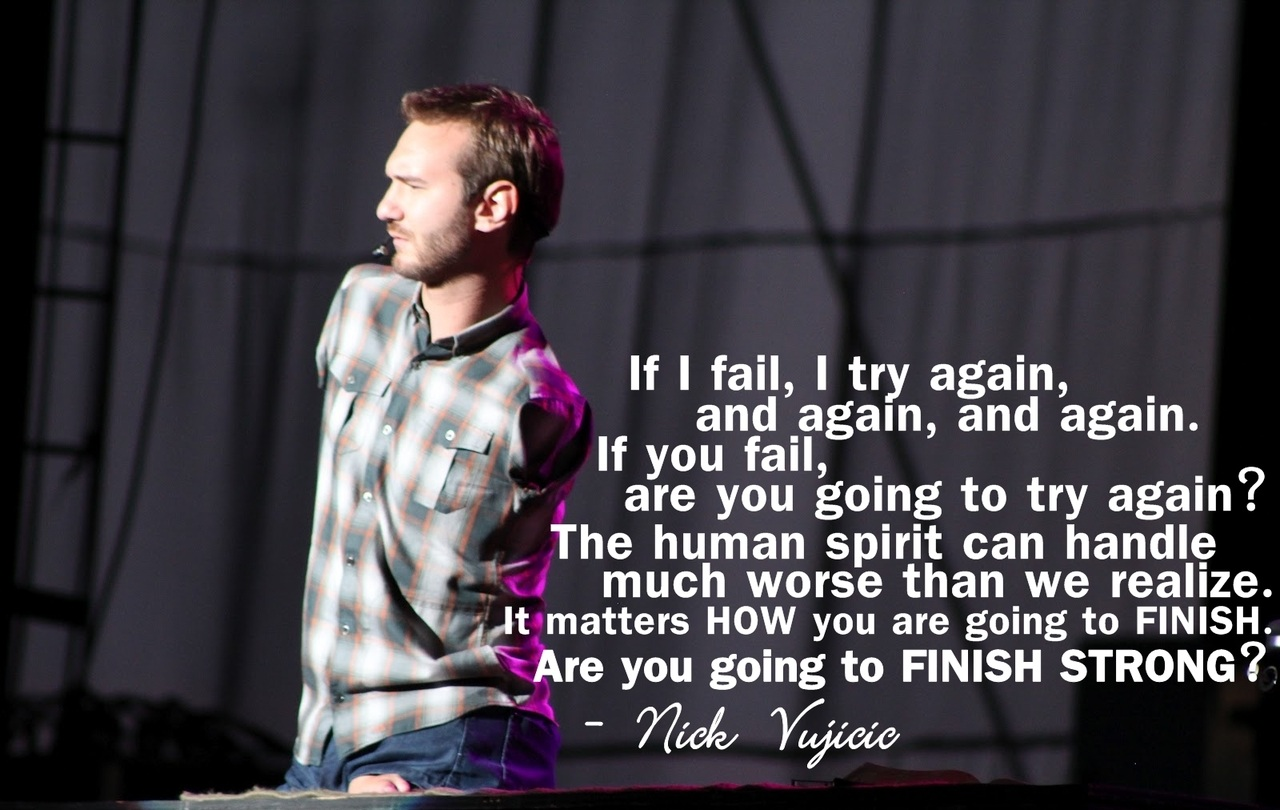 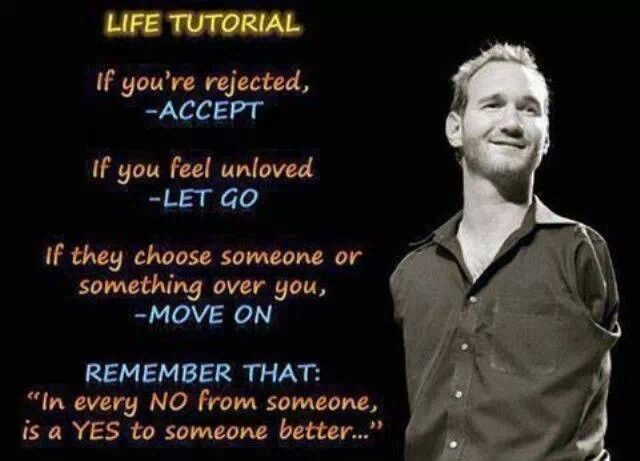 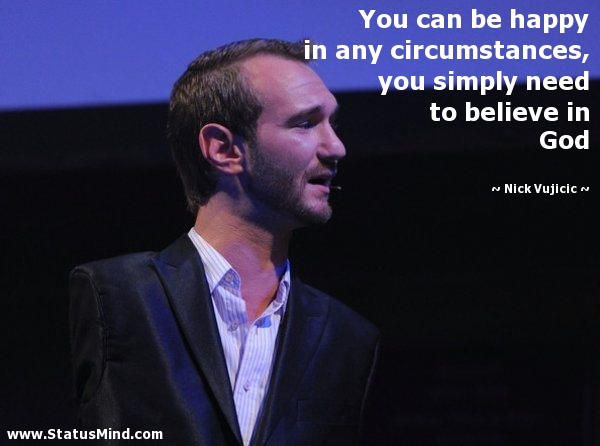 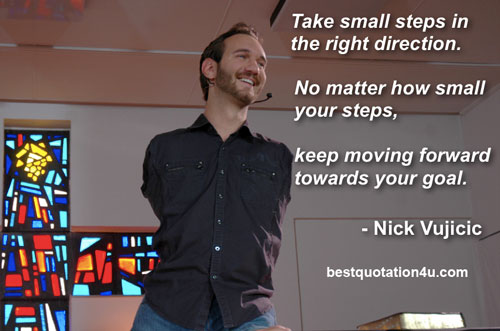 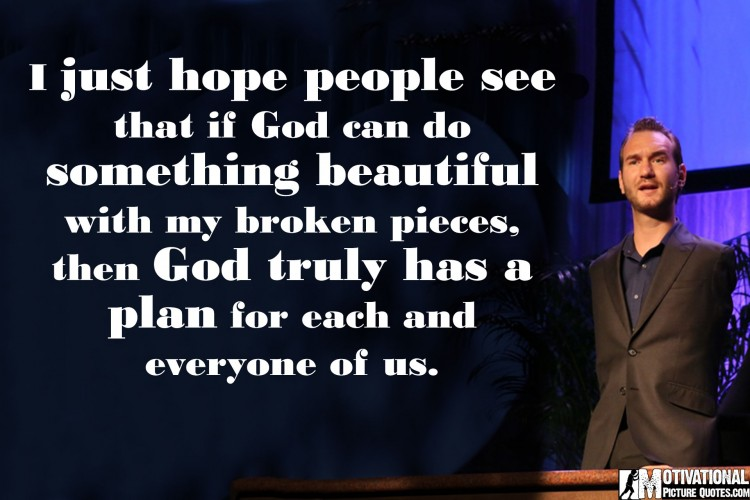 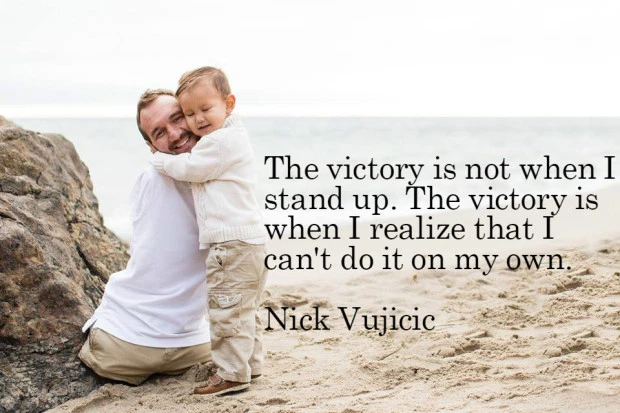 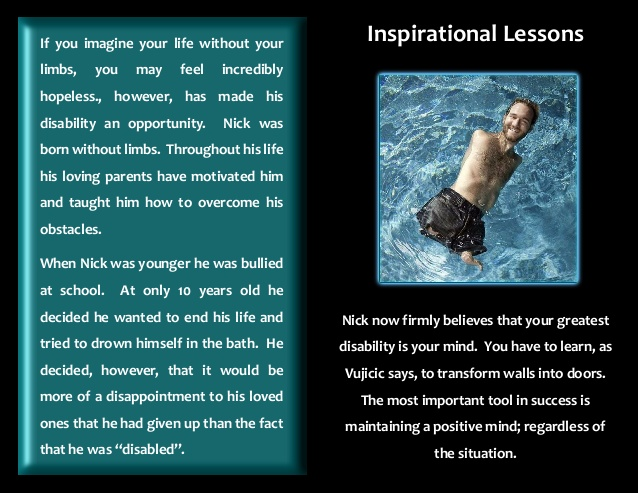 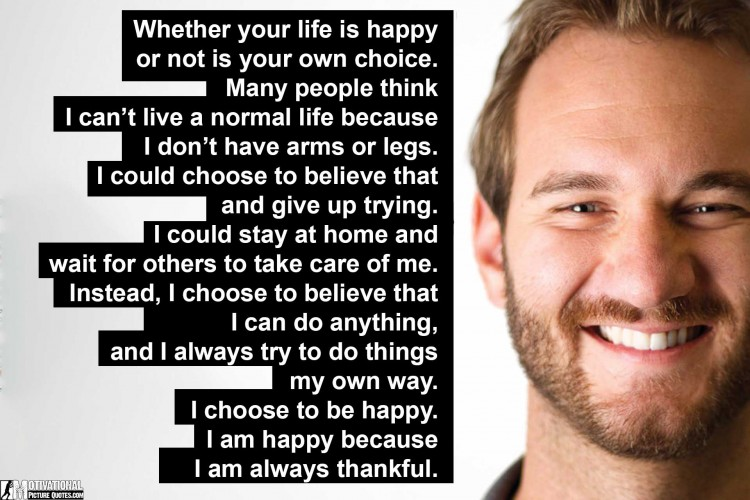 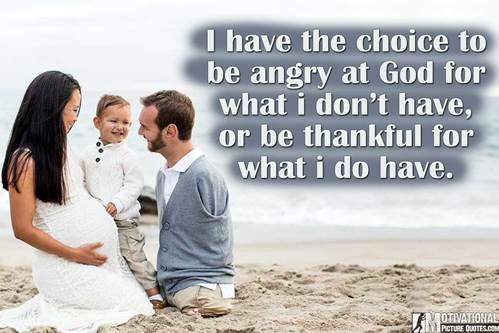 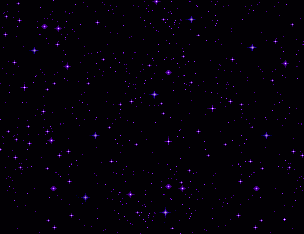 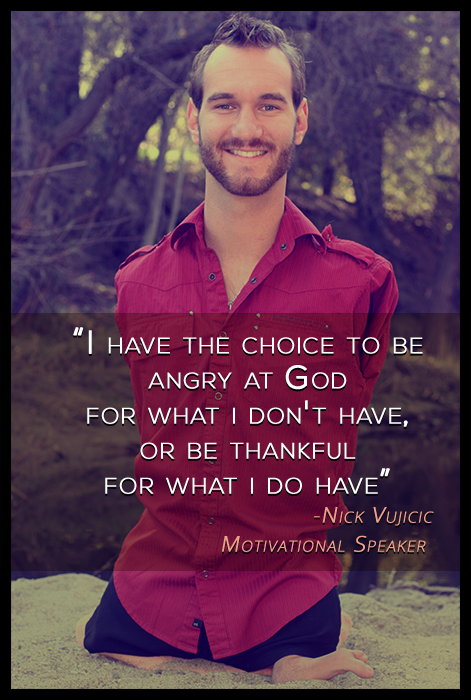 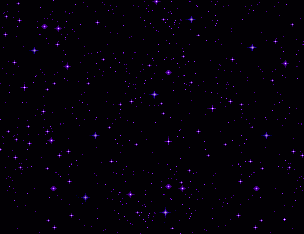 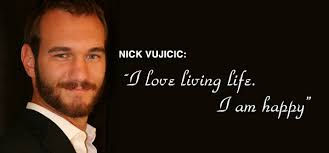 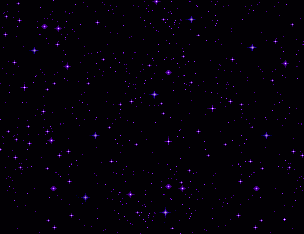 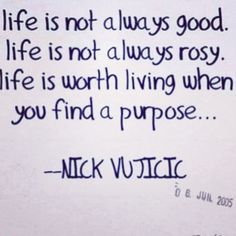 Sources
http://statusmind.com/dream-quotes-18/

http://statusmind.com/images/2014/02/Happiness-and-Happy-Quotes-33158-statusmind.com.jpg

https://40.media.tumblr.com/b24bb7e75abe6a54c186f40821ec93c1/tumblr_mnjmpmfscx1qezg3eo1_500.jpg

http://image.slidesharecdn.com/part9-nickvujicic-130924134621-phpapp01/95/nickvujicic-inspiration-2-638.jpg?cb=1456775617

https://i.ytimg.com/vi/rtlq7T6WmEA/hqdefault.jpg

http://the10bestreview.com/wp-content/uploads/2014/07/Take-small-steps-in-the-right-direction-Nick-Vujicic.jpg

http://the10bestreview.com/wp-content/uploads/2014/07/There-are-no-short-Nick-Vujicic.jpg